Я и другие
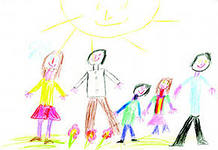 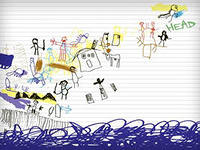 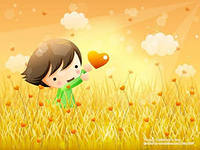 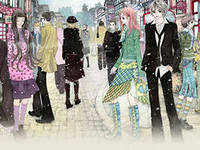 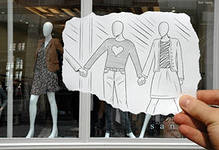 Я и другие
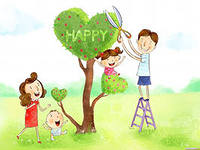 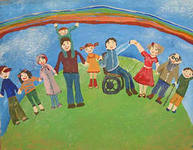 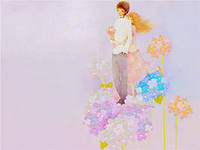 Уолт Уитмен (1819 - 1892)
Первый встречный, если ты, проходя,
Захочешь поговорить со мною,
Почему бы тебе не заговорить со мною?
Почему бы и мне не начать разговора с тобой?
Сейчас он войдёт, и между нами произойдёт самая обыкновенная и самая непонятная вещь в мире: мы начнём разговаривать. Гость, издавая звуки разной высоты и силы, будет выражать свои мысли, а я буду слушать эти звуковые колебания воздуха и разгадывать, что они значат…и его мысли станут моими мыслями…О, как таинственны, как странны, как непонятны для нас самые простые жизненные явления!»
Сальвадор Дали «Три возраста»
Редьярд Киплинг
Автор стихотворения, Р.Киплинг, человек очень непростой и даже трагической судьбы. Он знал восхищение и ненависть; талантливейший писатель, который уже в 42 года стал нобелевским лауреатом, но отказался произносить речь на вручении; он пережил и ослепительный взлёт, и сокрушительное падение, и и неприкрытый бойкот со стороны своих коллег; жил в разных странах и всю жизнь искал свой дом; обожал своего единственного сына – и стал причиной его смерти
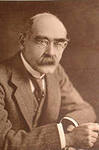 Р. Киплинг                        Линдер Джеймсон                                                   (политический деятель)
Образ Человека
Тогда весь мир ты примешь во владенье, тогда, мой сын, ты Человек!
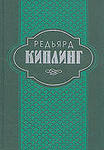 Основная мысль стихотворения
Человек должен прежде всего быть хозяином собственной личности, своего внутреннего «Я». Истинный человек, по мнению Р. Киплинга, никогда не идёт на поводу у толпы, он всегда верит в самого себя, никогда не отчаивается, умеет рискнуть тем, что имеет, и всё начать  сначала. Он заставляет считаться с собой и уважать себя. Только такой человек, независимый, внутренне свободный, наполнивший смыслом свою жизнь, способен принять «мир во владенье»
Р. Киплинг «Заповедь»
Рафаэль. Наброски голов апостолов
Сальвадор Дали. Сюрреалистический ангел
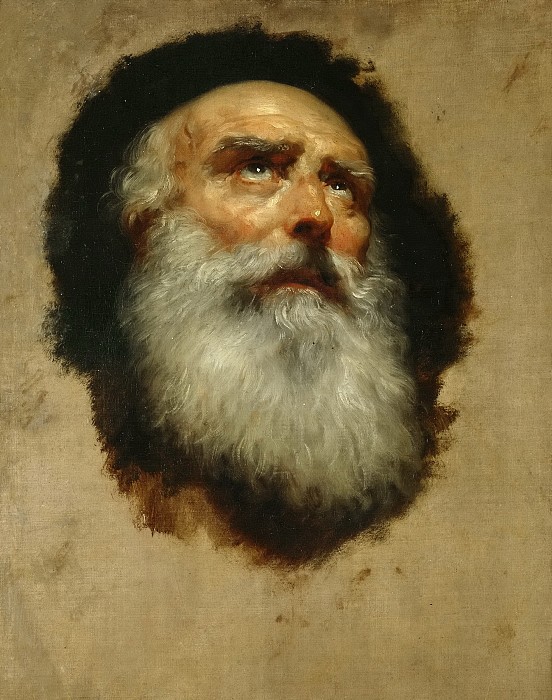